Health Information Technology Master’s Degree Program
ISSA LUNCH & LEARN
5-9-18
Dr. Rose Yesha, Ph.D.
www.umbc.edu/hit
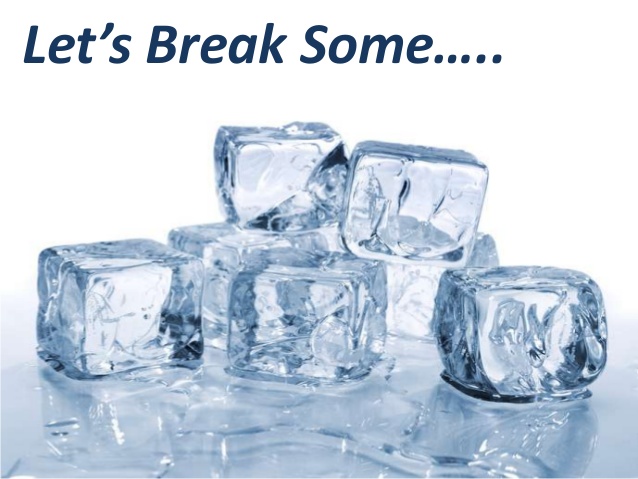 Let’s break the ice!
Hello! Please introduce yourselves.

What is your name?
Major?
Why are you interested in Health IT?
What’s your favorite ice cream flavor?
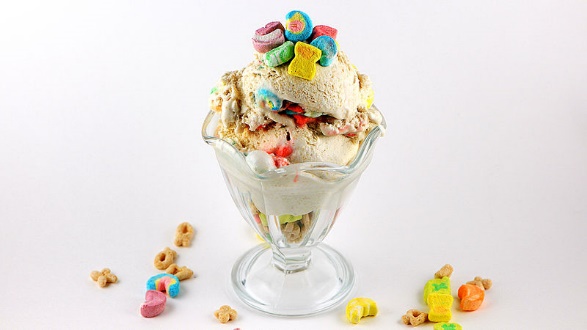 Agenda
UMBC
Program Director and Faculty
Why Health IT? 
Opportunities
Why Health IT at UMBC
The M.P.S. Degree
UMBC Graduate School Policies and Designations
Application Process
4
University of Maryland Baltimore County (UMBC)
US News and World Report Best Colleges

No.1 “Up and Coming University” for six years (2009-2014)

“Up-and-Coming Schools", like #1 UMBC, are “making the most promising and innovative changes in the areas of academics, faculty, and student life.”

UMBC is ranked fourth on a newly created list of the nation’s “most innovative” national universities 


Accredited by the Middle States Association of Colleges and Secondary Schools
University of Maryland Baltimore County (UMBC)
Attracts motivated students and rewards them with all the resources and attention they need to succeed

Encourage interaction between faculty and students in research activates

One of the most diverse universities in the U.S.

High Research Honors designation: recognized for its research and technology programs

Campus resources: Writing Center, English Language Institute, RAC, Faculty Development Center, Library
Health IT Program Director
Dr. Rose Yesha, Ph.D. Graduate Program Director | Professor of Practice
B.A., Psychology, UMBC
M.S., Health Systems Management, University of Baltimore
Ph.D., Information Systems, Health Informatics, UMBC
Some Career Highlights:
Dr. Rose Yesha has an extensive background in health informatics, specifically within the domains of electronic health records, medical case reports, and behavioral health. 
Her research focuses on data mining large amounts of unstructured data and clustering the data into meaningful patterns. Her research within behavioral health has involved data mining mental health forum data and social media data within the subsets of anxiety, depression, and addiction.  She has co-authored several current publications in the field of healthcare informatics, which have appeared in top-ranking journals.
Dr. Yesha finished her PhD from UMBC in the department of Information Systems, with a concentration in Health Informatics. She has given guest lectures on her research involving behavioral health and data mining at The University of Maryland School of Social Work as well as the National Institute on Drug Abuse at Johns Hopkins University.
Our Faculty
Instructors prominent in the Health IT industry, Academia, and Government fields.
Information Systems Department Members
Conduct cutting edge research in Health IT funded by Department of Health and Human Services
Health IT Lab @ UMBC:  home health care and hospice, health IT supported healthcare quality and process improvement 
Baltimore Veteran's Affairs Hospital: Predicative Modeling of Suicidal Admission  
Have real-world experience in industry and research
Administrative Contact
Lisa Gambino

Assistant Director, Office of Professional Programs

Student Support Services, General student support, graduation paperwork, registration, leave of absence, etc…

gambino@umbc.edu, 410-455-3034
9
Health IT Adoption
Success relies on understanding various aspects:
People
Organizations
Technology
Environment

Health IT MPS Degree is designed to build up knowledge in all of the above aspects.
Job Opportunities
Health IT Implementation in Healthcare
Health IT Development
Clinical settings, ambulatory care, home & hospice
Consumer health IT (e-health)
Management consulting
Insurance Sector
Public Health
Legal Firms
Local, State, and Federal Governments
Entrepreneurial Initiatives
Why Health IT at UMBC?
UMBC is uniquely positioned to provide education and training that respond to the state’s need for qualified technical professionals in the field of healthcare.

According to the Bureau of Labor Statistics, employment of health information technicians is projected to grow much faster than the average occupation in coming years, with an expected 22% employment increase through 2022

UMBC’s Health IT program is sensitive to working professionals and work life balance
The M.P.S. Degree
Mission: Empowering professionals to leverage information technology for quality healthcare.

Existing IT/health care experience
Leadership/supervisory/managerial aspirations.
Takes an interdisciplinary approach encompassing both discipline and ‘soft’ skill development necessary to function effectively in the workplace.
Willingness and ability to learn in different areas
On-campus, hybrid and online courses available
Health IT @ UMBC: For whom?
Health policy professionals
Clinicians: Physicians, nurses, physician-assistants, dentists, etc
Electronic health record implementers, customizers, and educators  
Information Systems professionals
IT Professionals, software engineers, and developers interested in health care, big data, and data mining
Contract and Procurement specialists
Researchers
Biologists, chemists, and psychologists 
Systems analysts who want to sub-specialize in health 
Executives, leaders & managers of hospitals or health centers who require a robust understanding of the health IT operational environment
Aspirating health IT entrepreneurs
Passionate, dedicated visionaries dedicated to improve human health
14
M.P.S. in Health Information Technology
Six Required Core Courses (18 credits):
Health Informatics – I
Health Informatics – II
Health IT Law & Ethics
Health IT Policy & Administration
Health Data Analytics
Capstone Project
M.P.S. in Health Information Technology
Four Elective Courses (12 credits) -- choose four, such as:
Public Health Informatics 
Process  & Quality Improvement with Health IT
Introduction to Healthcare Databases
Health IT Privacy & Security
Project Management Fundamentals 
Database Program Development
SAS for the Social Sciences
Other Graduate courses approved by Health IT Graduate Program Director
The Student Experience…
Courses developed and taught by current practitioners who draw on current, real-world situations and experiences and provide an interdisciplinary approach. (Many are name recognized in their field) 
Flexible schedules (seminar, group projects, hybrid and online) 
Two electives may be taken from other departments such as Information Systems or Engineering Management
Individual Development Plans and Midterm Evaluations for continuous student development and support   
Small class size (Average 12 students); individual career counseling and mentorship 
Students are encouraged to participate in UMBC’s HIT research, external health IT internships, and to attend various guest lectures in the department
17
Important Policies & Designations
Enrollment Classification
9 Credits full time, part-time 1-8 credits
Continuous Registration
Enrolled every semester in the academic year (fall and spring)
Leave of Absence is allowed with advisor approval
Academic Standards
Maintain a minimum cumulative GPA of 3.0 during course of study
Transfer Credit
UMBC’s Graduate School will allow a maximum of 6 graduate credits (two courses) of transfer credits. 
Consent of the program director is required
Accepted only if there is equivalency
Admission Requirements &BA-MPS Program
An undergraduate degree in Information Systems, Computer Engineering, Computer Science, Health Administration and Public Policy or a degree related to healthcare professional practice or healthcare management is recommended.
Students are encouraged to apply during their junior year for the accelerated option 
Up to (3) graduate courses may be taken to count dually for both the undergraduate and graduate degrees
Statement of Purpose necessary
Minimum undergraduate GPA of 3.0 on a 4.0 scale
International students need appropriate visa & TOEFL (if applicable)
How To Apply
Apply to UMBC Graduate School:  
Complete and submit the application online at www.umbc.edu/gradschool/admissions/apply.html
For the accelerated BA/MPS program application: 
http://healthtech.umbc.edu/bsmps.php
Submit official college transcript(s) to Graduate School
Application fee ($50 for online application, $70 for paper application)
Letters of recommendation helpful but not required
Thank you for Participating!
Program/Academic/Career questions:
Dr. Rose Yesha
Graduate Program Director
yrose@umbc.edu

Application/Administrative questions:
Lisa Gambino
Program Coordinator
gambino@umbc.edu